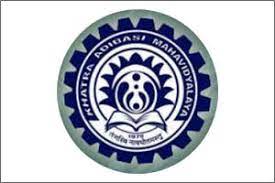 COURSE: B.Sc. (PROGRAMME) IN ECONOMICS
PAPER NAME – INDIAN ECONOMIC PLANNING AND POLICY ISSUES
TOPIC – FIVE YEAR PLANS IN INDIA
        YEAR- FIRST 	SEMESTER-4    SESSION -2021-2022
DATE OF LECTURE:  8/03/2022
PREPARED BY
DR. KAMALIKA CHAKRABORTY
ASSISTANT PROFESSOR (DEPARTMENT OF ECONOMICS)
KHATRA ADIBASI MAHAVIDYALAYA, BANKURA, WEST BENGAL
Planning Commis­sion was set up on 15 March 1950 and the plan era started from 1 April 1951 with the launch­ing of the First Five Year Plan (1951-56)
Objectives of Five Year Plans in India are:

Economic Development
Increased Levels of Employment
Self Sufficiency
Economic Stability
Social Welfare and Provision of Efficient Social Services
Regional Development
Comprehensive and Sustainable Development
Reduction in Economic Inequality
Social Justice
Increased Standard of Living
List of 5 year plans in India
Annual Plans (1990–1992)
First Plan (1951–1956)
Eighth Plan (1992–1997)
Second Plan (1956–1961)
Ninth Plan (1997–2002)
Third Plan (1961–1966)
Tenth Plan (2002–2007)
Plan Holidays (1966–1969)
Eleventh Plan (2007–2012)
Fourth Plan (1969–1974)
Twelfth Plan (2012–2017)
Fifth Plan (1974–1978)
Rolling Plan (1978–1980)
Sixth Plan (1980–1985)
Seventh Plan (1985–1990)
ACHIEVEMENTS OF FIVE YEAR PLANS
Replacing the planning commission by NITI-Ayog.
1. Increase in NI 
2. Increase in PCI
3. Development of economic infrastructure(transportation, communication, power generation 
etc.)
4. Development of social infrastructure ( education, health etc.)
5. Development of basic and capital goods industries
6. Development in agriculture sector and green revolution 
7. Growth of the public sector
8. Modernization of the Indian economy
9. Improvement in the quality of the life of the people
10. Increase in investment (physical capital and human capital)
11. Distributive Justice
Can be analyzed in 3 sectors
Agrarian sector
Industrial sector
Balanced regional development
12. Self-reliance
FAILURES OF FIVE YEAR PLANS 
1. Inappropriate plan modeling
2. Institutional failures
goal confusing
mis-targeting
negative loops
3. absence of financial strategy
4. over emphasis on investment
5. neglect of employment generation
6. failures in industrial strategy
7. neglect of social justice
8. implemental failures
9. absence of a link between priorities and policies
10. no substantial increase in standard of living
11. rise in prices
12. increase in unemployment
13. inadequate increase in production
14. inadequate development of infrastructure
15. inefficient administration
16. high capital output ratio( it is the amount of capital needed to produce one unit of output
THANK YOU